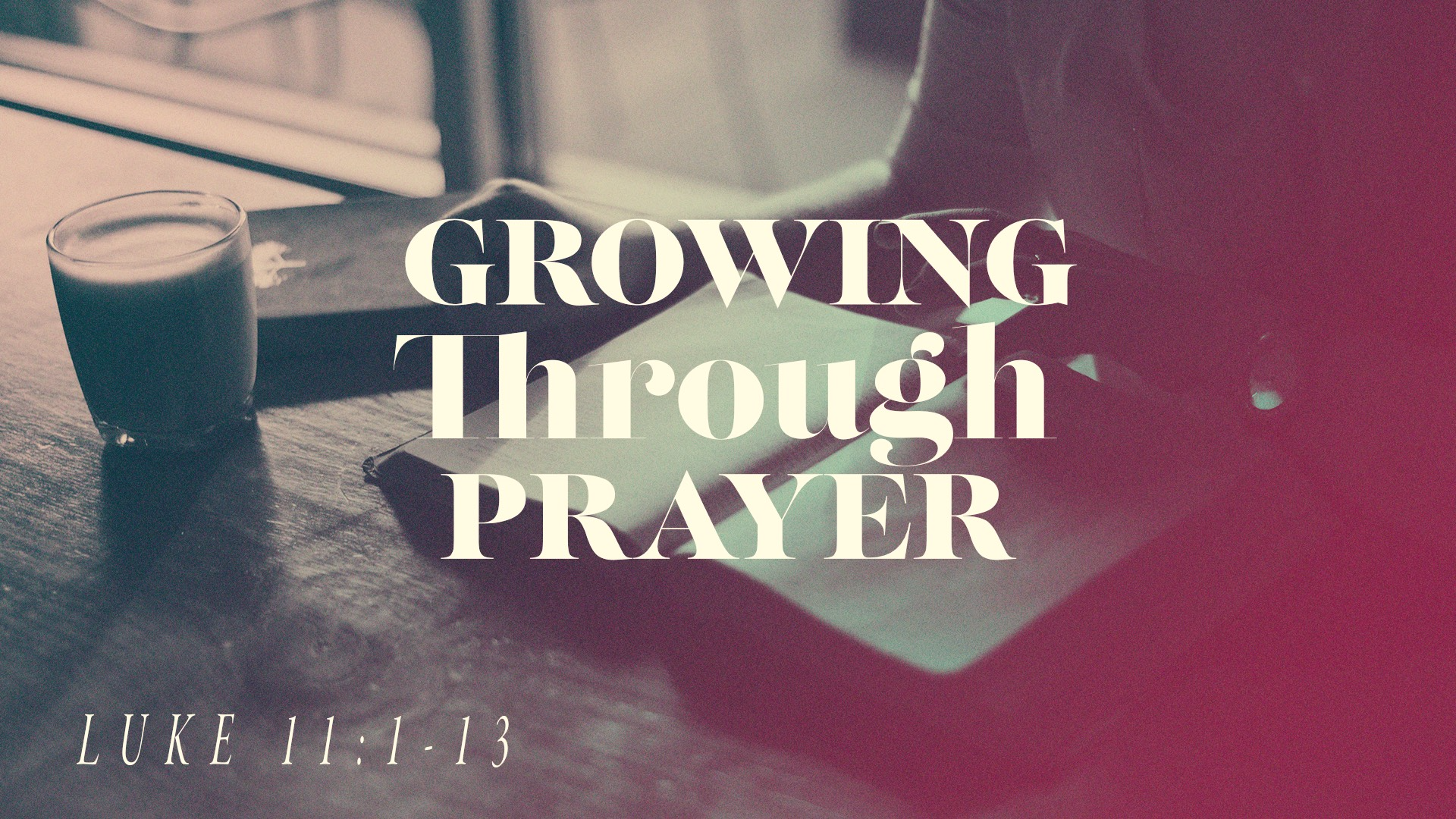 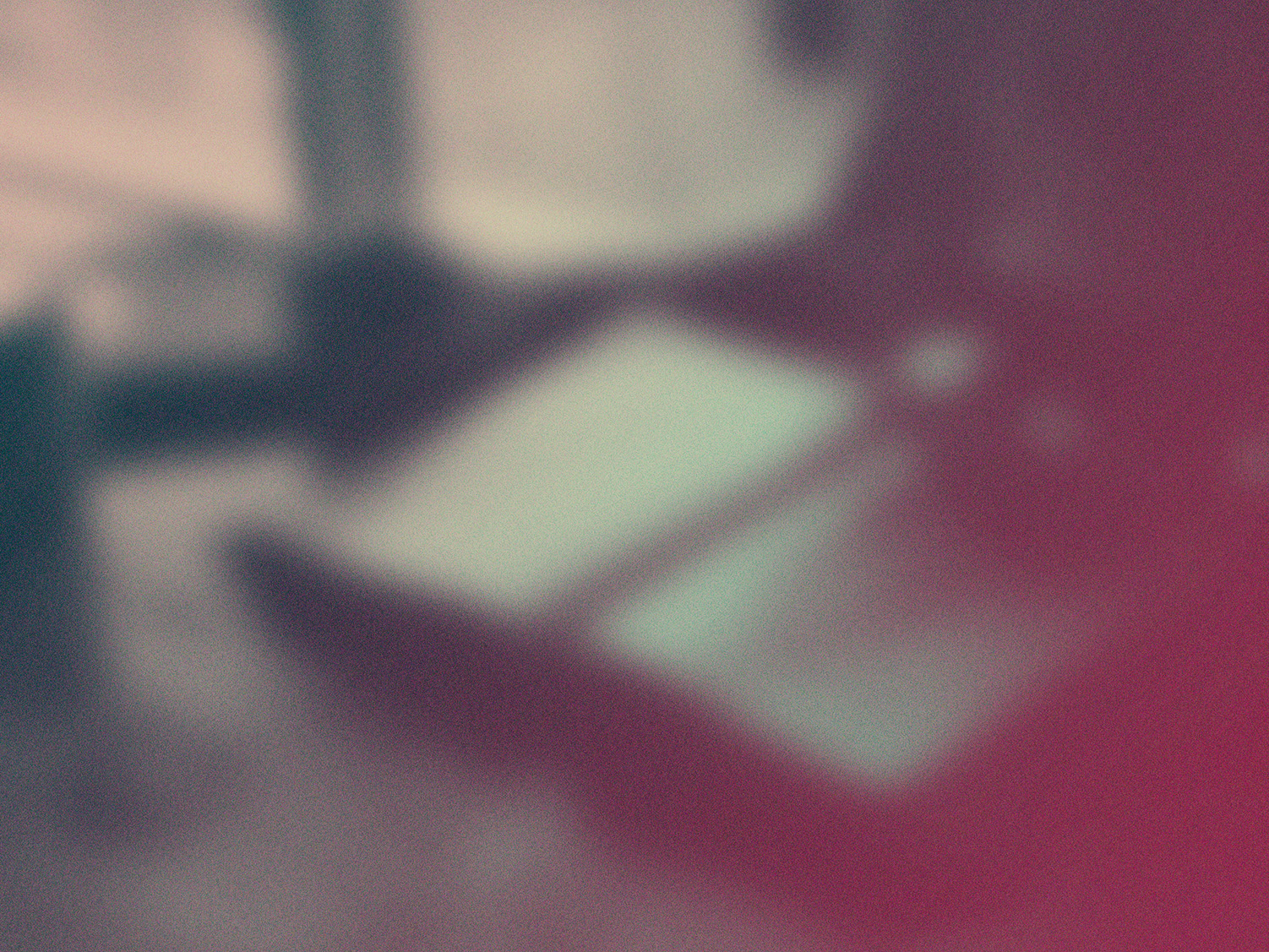 I. Growing Through Prayer Is Faith
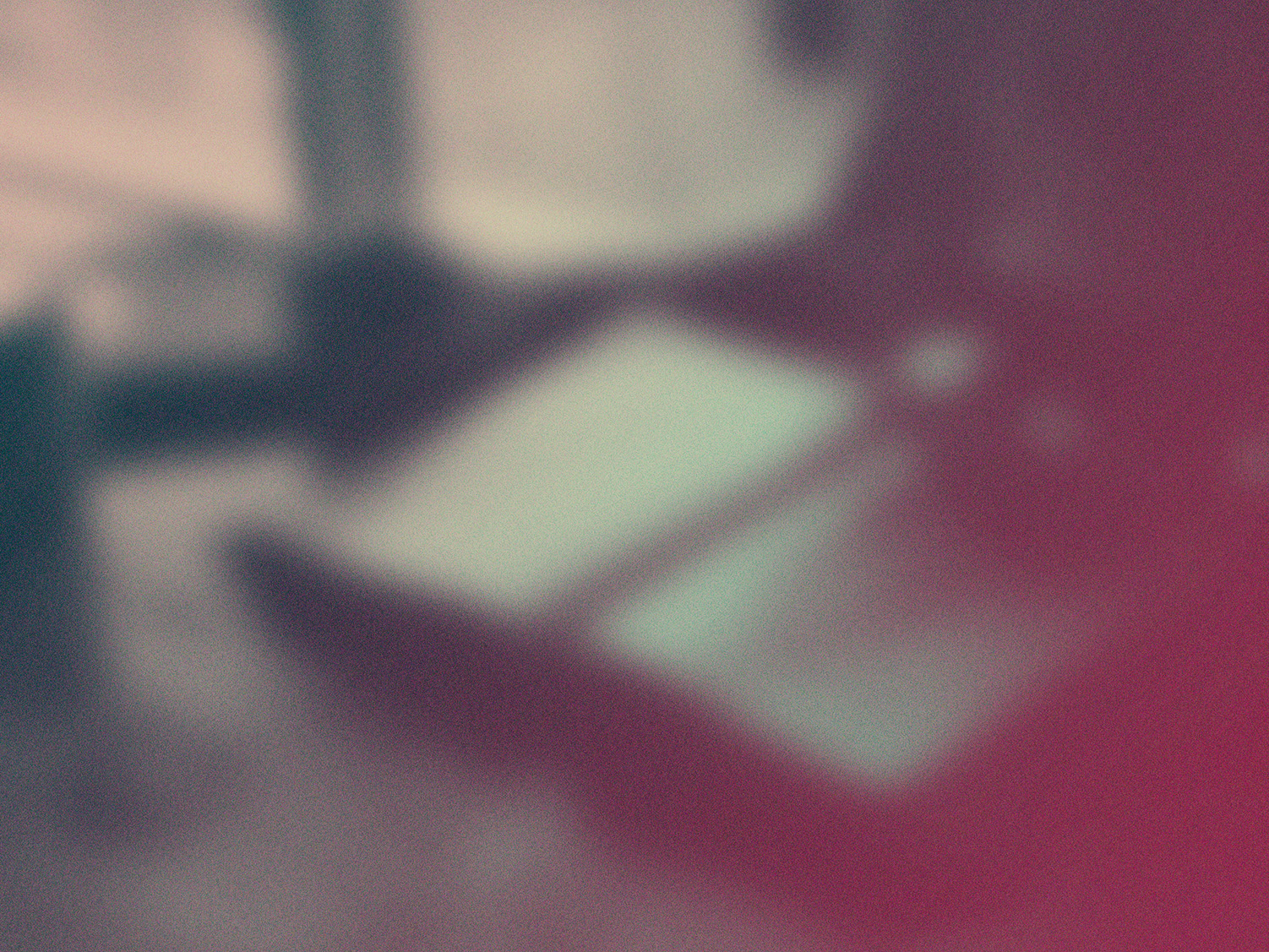 II. Growing Through Prayer Is Force
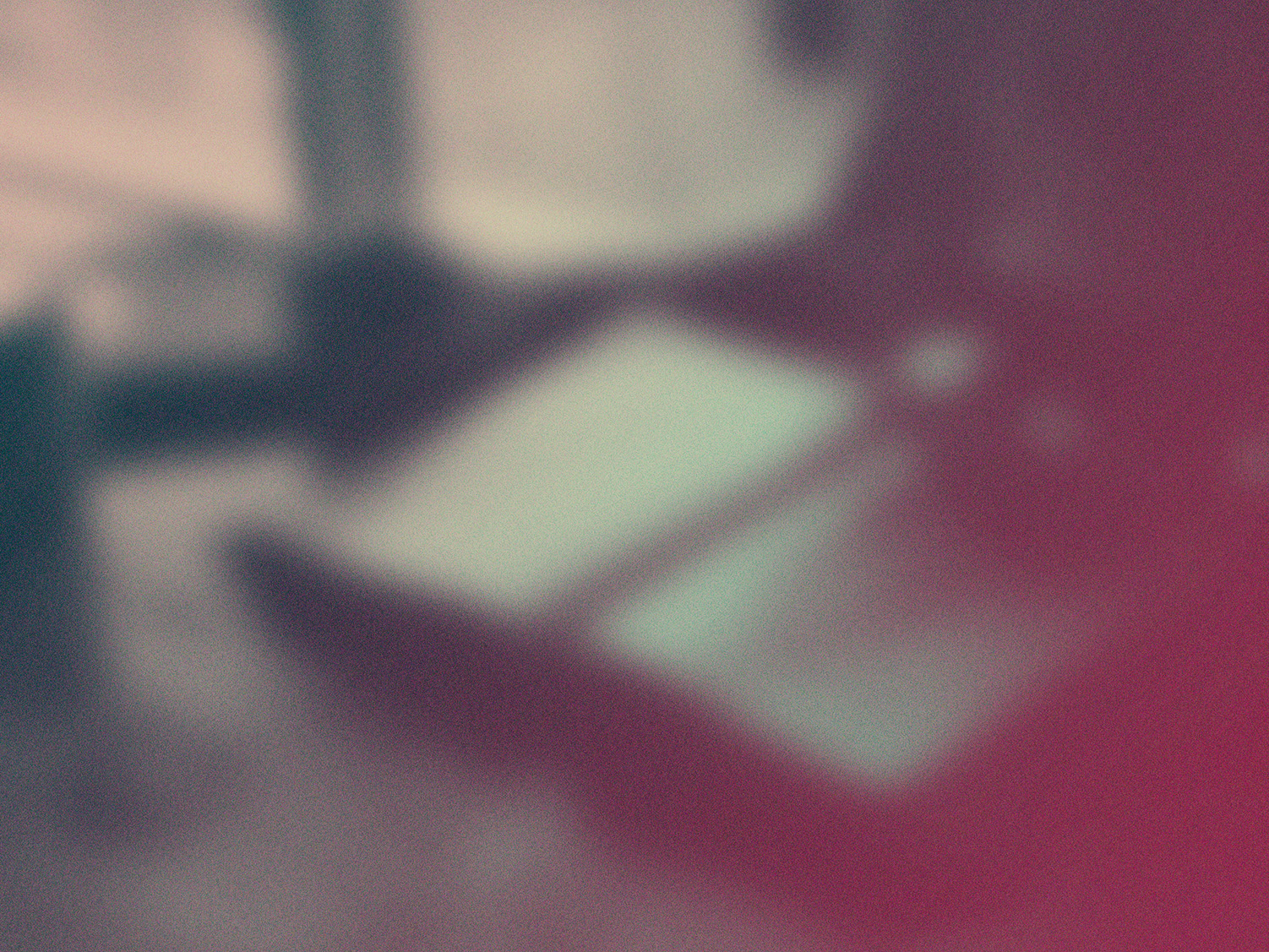 III. Growing Through Prayer Is Form
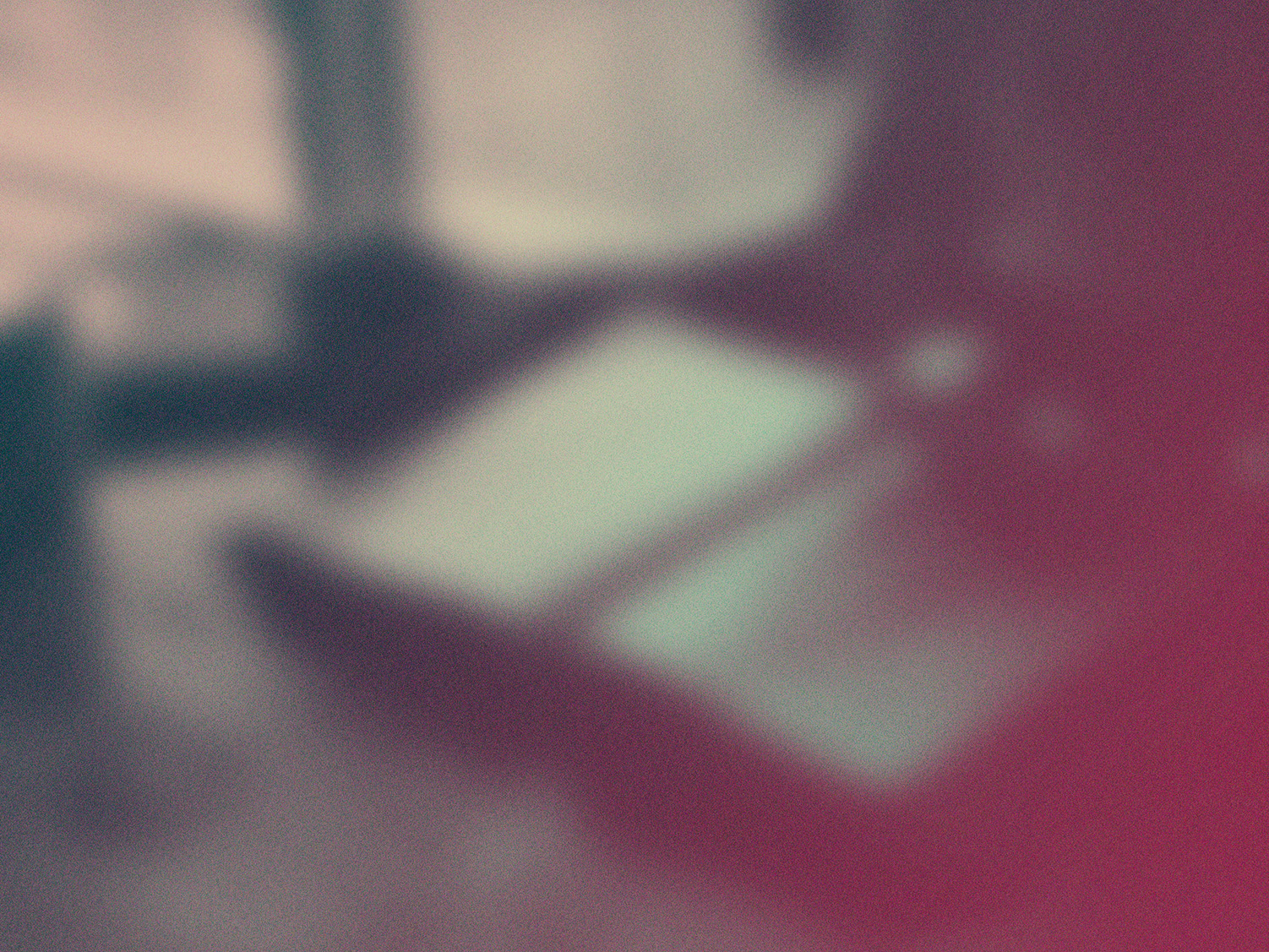 IV. Growing Through Prayer Is Perseverance
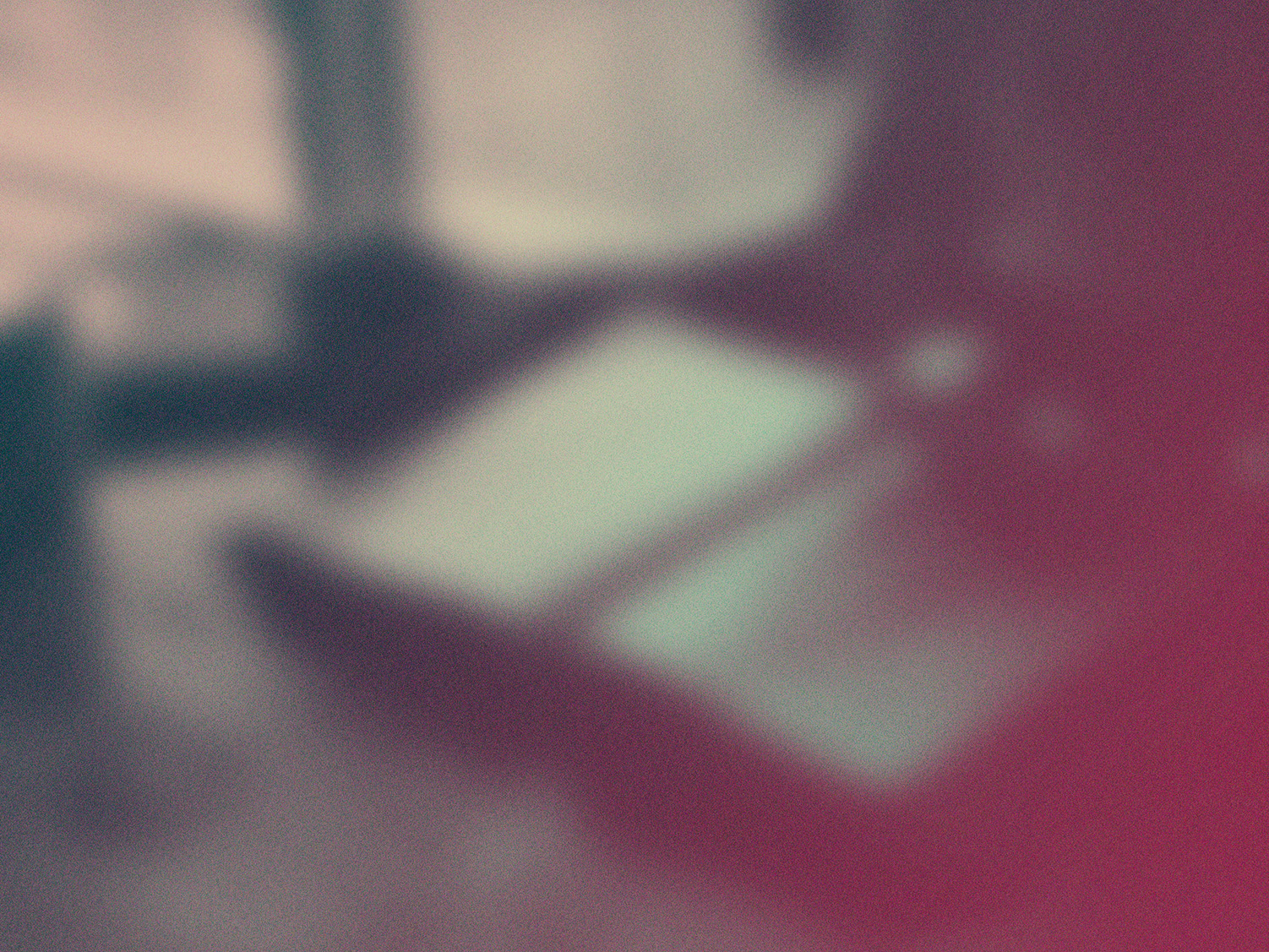 V. Growing Through Prayer Is Receiving
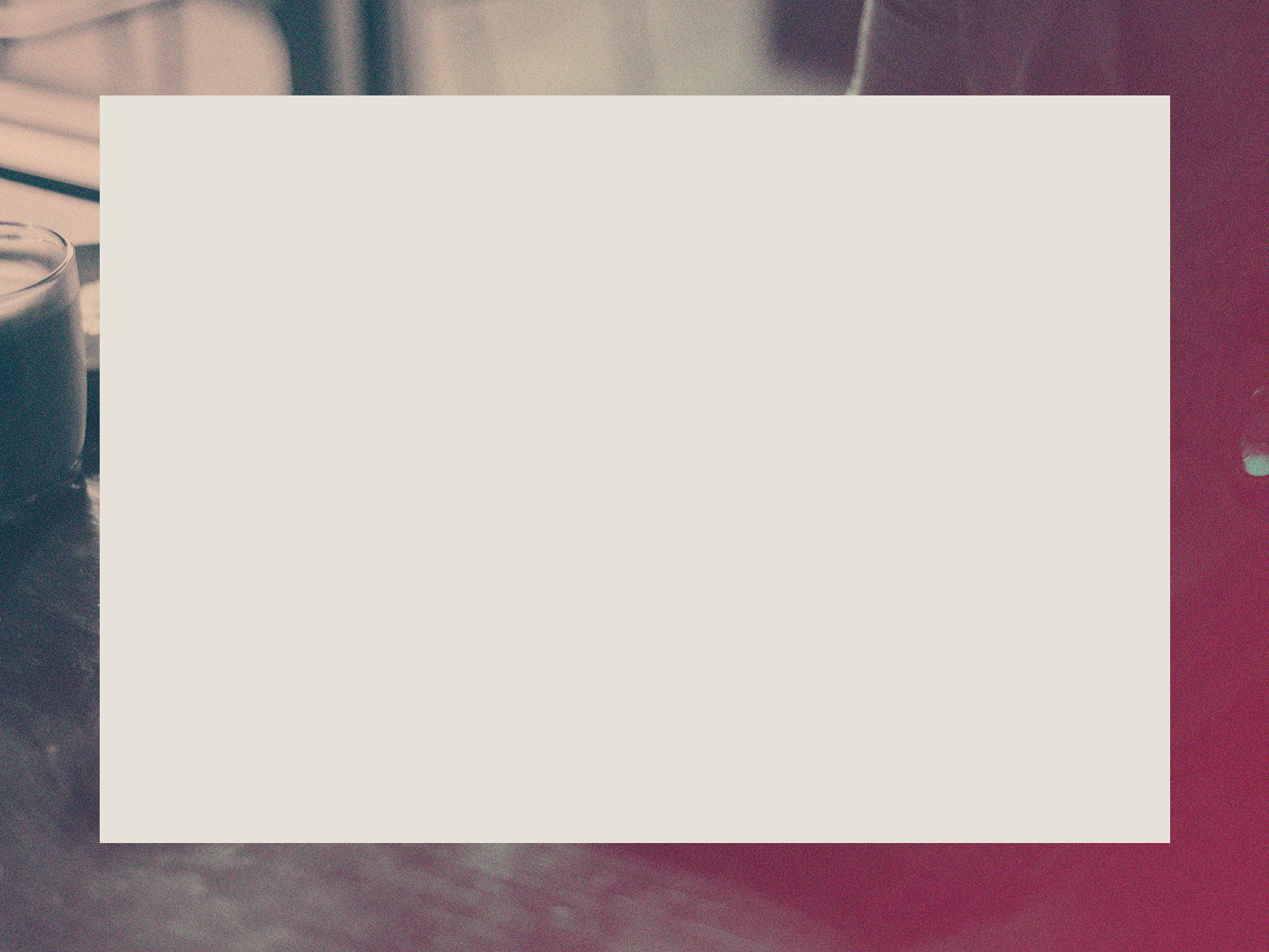 What are some ways God can answer our prayers?
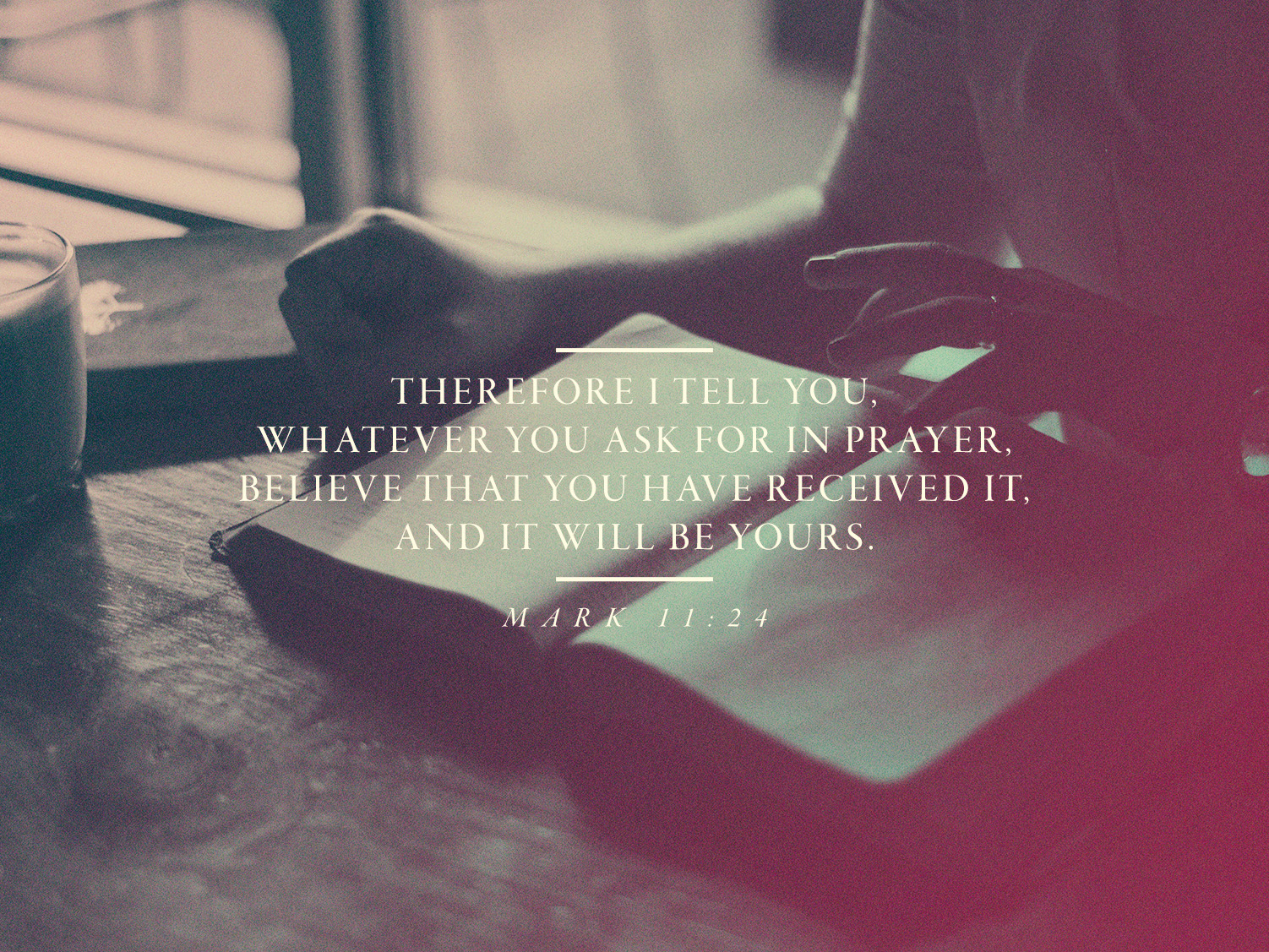